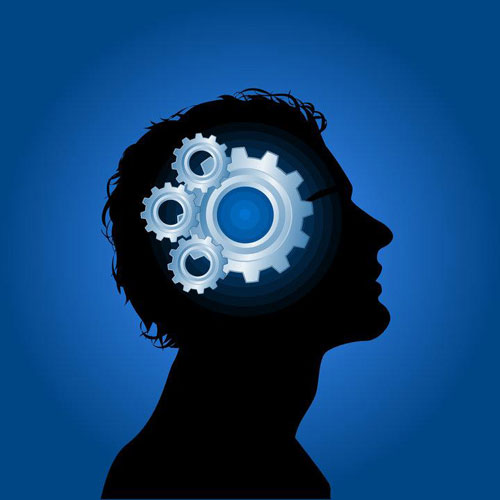 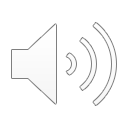 What standards do YOU use to decide if something is “TRUE”?
Can anything EVER be “Proven”?
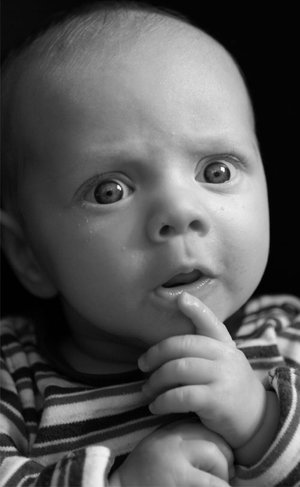 Stop thinking in terms of absolutes & accept the tentative nature of knowledge
Avoid using the word “Prove”
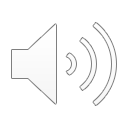 What standards do YOU use to decide if something is “TRUE”?
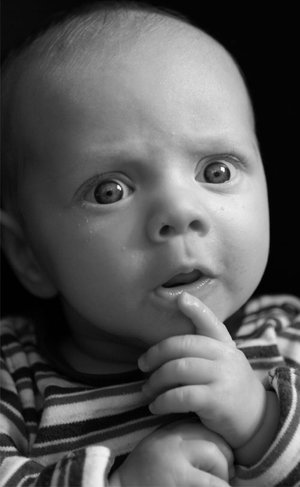 Most people do not make a distinction between “Believing” something & “Knowing” something
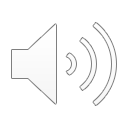 Principles of Scientific Psychological Thinking
Skepticism (and parsimony!)
Empiricism
Quantitative Thinking
Experimental Thinking
Accept principle of scientific determinism
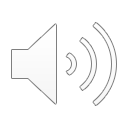 Benefits of Psychological Thinking
Prevents confusion between observations and inferences
Protects us from intuition & hindsight bias
Become wary of “Bubbapsychology”
Avoid the “Power of the Particular”
Become aware of confirmation bias & illusory correlations
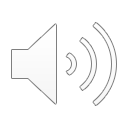 What standards do YOU use to decide if something is “TRUE”?
Can anything EVER be “Proven”?
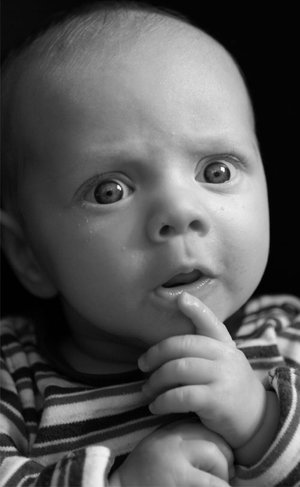 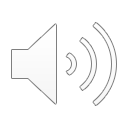